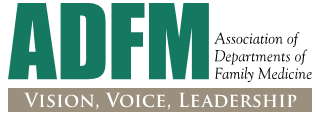 Considerations concerning Departmental Writers
With Irf Asif, Val Gilchrist, Ted Johnson, Kola Okuyemi, Philip Zazove
Wendy Furst, Leigh Partington, and Erin Thacker 
ADFM Staff: Amanda Weidner and Sam Elwood
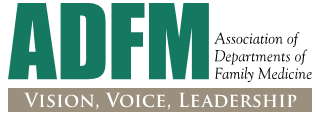 Factors to consider
Roles and responsibilities will determine skill set but great overlap 
Grant writer 
Departmental communications 
Research / publication support
Compensation 
Reporting relationship
Full time / part time / shared positions
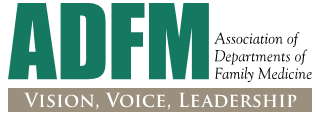 #1 Grant writers
With Irf Asif, MD/ Erin Thacker, PhD
Roles vary – some or all of following  
Writing sections, first-drafts,  and editing 
Re/write following methodology/design consultation
Write/tailor biosketches for specific proposals or applications
Letters of support
Boiler plate institutional information, 
Support with layout, final layout
Coordinate scientific and administrative materials from sub-award institutions
Literature review , information searches and fact checking  

Maybe hired by institution –department, medical school, centers, larger university
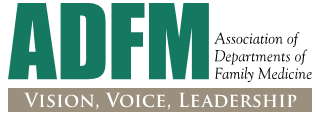 Grant writers - continued
Maybe ongoing role in the department or contract for specific grant application with experience from applications for various agencies (e.g., HRSA, NIH, DoD)
Freelance
May be local or remote/online
American Medical Writers Association (AMWA.org or direct contact with regional chapters)
Board of Editor in the Life Sciences (BELS.org)
LinkedIn 
The HittList (nascentmc.com/the-hittlist/) and other online sources
Word of mouth
Rates depend largely on experience
Experienced editor: ~ $95/h, some charge per project
Experienced writer: ~ $115/h, some charge per project

Medical communication companies
Usually remote/online
Prices vary by project
May provide a team (consultant, writer, editor, copy-editor)
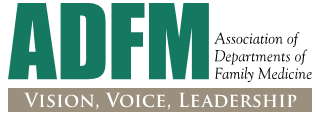 #2 Department communications
With Ted Johnson, MD and Leigh Partington, PhD
Responsible for internal and/or external departmental communication vehicles for various formats – print, digital, audiovisual
Newsletters
Alumni outreach
Required reports – annual report, Deans report
Promotion and tenure materials
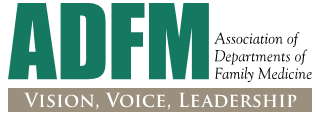 # 3 Research/ publication support
With Philip Zazove, MD and Wendy Furst
Often focused on clinical faculty or residents 
Combination of teaching and facilitating work 
Focus on facilitating work
Brainstorming idea/projects
IRB application
Literature reviews
Editing and formatting of papers/presentations
Survey projects (creation/editing/data collection)
Paper submission layout
Loading software
Endnote libraries
Making contacts i.e., methodological, study design, or statistical expertise
Administrative assistance ie meetings
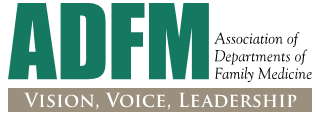 THANK YOU
Any Questions?